MATH299O: Probability and Bridge
Lecture 3: Introductory Probability
‹#›
Class Schedule
Defense Hand 
Probability 
Probability Homework on ELMS
Next Week: Bridge Scoring 
Calculator will be useful next week
‹#›
Practice Hand for the Defense
Contract is 3NT 
West should lead the ♦Q
Defense should pay attention to see if there is something they can do to prevent declarer from taking 9 tricks. 
Declarer, always remember to count your tricks! 
Reminder on How to Play
Play goes clockwise, with the highest card winning
When all four people play, that is considered a “trick” 
Must “follow suit” meaning you have to play the same suit as someone else if you can 
If you are out of a suit, playing any card in the trump suit will win the trick 
The dummy puts their hand down for everybody to see, declarer gets to play their cards for them
Whoever wins the trick plays first to the next one
‹#›
Things to think about:

Step 1: Count our tricks
Step 2: Where can we get more tricks? 
Step 3: What can go wrong?
The Hold-Up Play
North (Dummy) 

♠4
♥543
♦543
♣KQJ1098
West 

♠QJ109
♥QJ109
♦QJ109
♣5
East

♠87653
♥876
♦87
♣A76
Contract: 3NT-South

West is on lead.
South (Declarer)

♠AK2
♥AK2 
♦AK62
♣432
‹#›
Probability Concepts Overview
Random Variables 
Intersection / Union 
Expectation 
Combinations 
A priori vs A Posteriori
‹#›
Random Variables
A random variable is simply an expression whose value is the outcome of a particular experiment.
Example: Rolling a Dice
Let us denote the roll of a dice by X.
x1 , x2 , x3 , x4, x5, x6 are the possibilities of each event (getting a 1,2,3,4,5, or 6). 
We can assign a probability to each event 
In this case, with an un-biased die, it is 1/6 for each possible outcome. 
Finding a Probability 
P(X <= 4) is asking the probability that the roll of the dice is less than or equal to 4. 
There are four possible successes and two failures for a probability of 4/6 = 2/3
‹#›
Intersection / Union
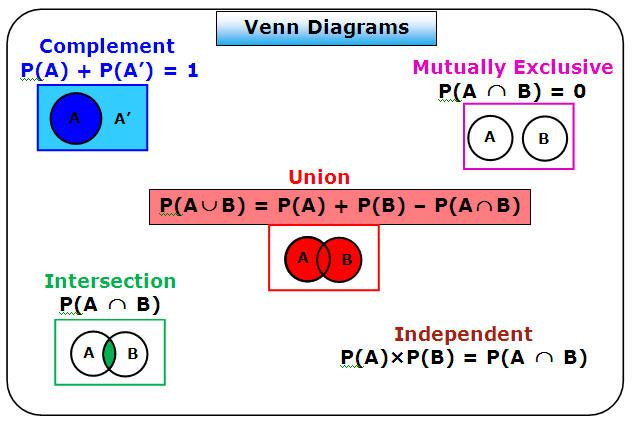 A U B, A OR B: This can be described as adding all the possibilities, but being sure not to double count. 
A ∩ B, A AND B: Only when condition A and B are both met. 
A U B = P(A) + P(B) - P(A ∩ B), best way to think about it is a Venn Diagram
‹#›
Intersection / Union Example
Example 1: Consider Event A to be when the roll of a six-sided die is even, and Event B to be when the roll of a six-sided die is less than or equal to 4. 
Find P(A), P(B), P(A U B), P(A ∩ B)
P(A) = {2,4,6}/{1,2,3,4,5,6} = 3/6 = 1/2
P(B) = {1,2,3,4} / {1,2,3,4,5,6} = 4/6 = 2/3
P(A ∩ B) = {2,4}/{1,2,3,4,5,6} = 2/6 = ⅓
P(A U B) = { 1,2,3,4,6} / {1,2,3,4,5,6} = 5/6
P(A U B) = P(A) + P(B) - P(A ∩ B) = 3/6 + 4/6 - 2/6 = 5/6 - MATH CHECKS OUT!
‹#›
Expectations
Expectation is a weighted average

You need to list all the different possible outcomes. 
Associate each outcome with a probability. 
Multiply then add as shown by the equation 

Main Bridge Uses 

Scoring Analysis 

Trick Analysis
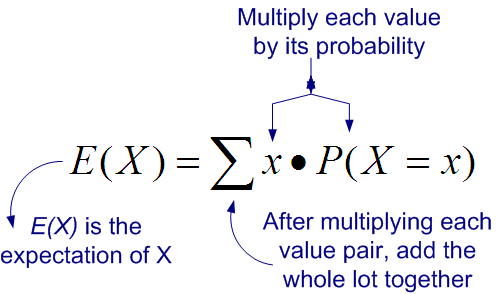 ‹#›
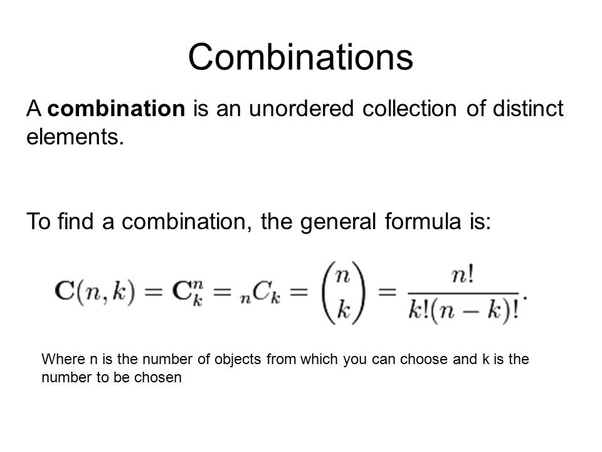 ‹#›
Combinations (Example)
Example: You have 10 marbles, 6 blue and 4 red. You must choose 5 marbles. 
How many ways can you choose 5 marbles out of the 10? 
C(10,5)
How many ways can you choose 3 blue marbles and 2 red marbles? 
C(6,3) + C(4,2)
What is the probability that you have chose 5 blue marbles and 0 red marbles? 
(C(6,5) + C(4,0))/C(10,5)
‹#›
A Priori versus A Posteriori probability
A priori vs A posteriori probability
A priori - can be thought of as the probability before any information is known 
A posteriori - updated probability due to some event 
Example - Monty Hall Problem 
Bridge Example
Each defender originally has 13 vacant spaces when the hand starts 
Using clues from the bidding and play, we can fill up these vacant spaces 
If West showed 5 hearts, and East  showed three hearts in the auction, we know now that West has only 8 cards left for the other suits while East still has 10 cards left. 
This requires us to update the probabilities of the ways a suit can be split.
‹#›
Bridge Club
Bridge Club 
	Monday 6:30-8:00pm, 4172 A.V Williams
	Free Pizza!
‹#›